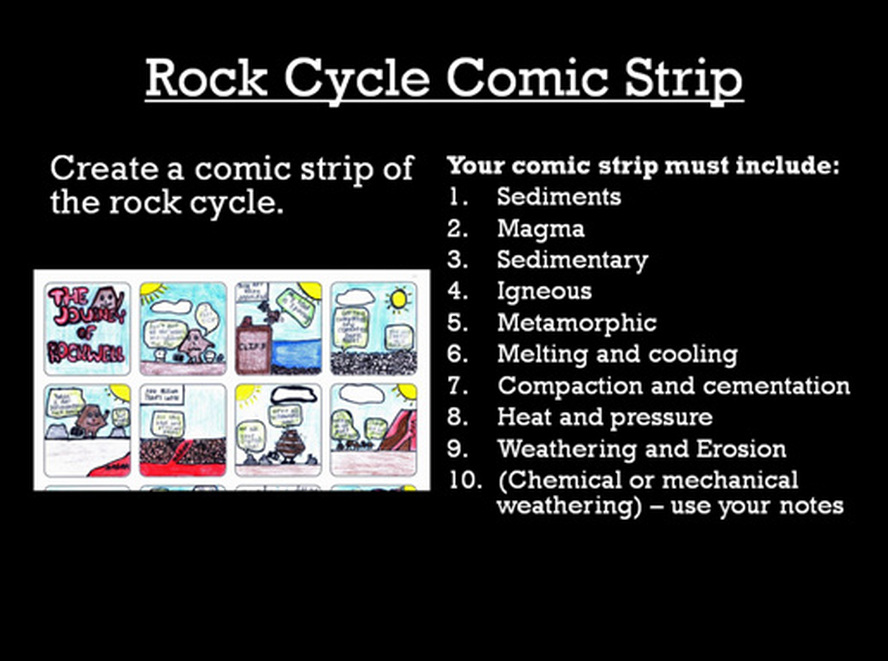 http://msascienceonline.weebly.com/rock-cycle-comic-strip-project.html